Gender and Access to Justice
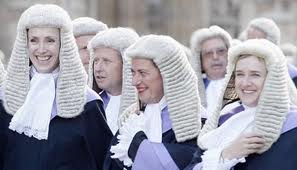 Mary Stacey
Gender and the Law, 
November 17th-18th 2011, St Lucia
Barriers to justice
Difficulties with proof and evidence
Burden of proof in discrimination claims
Statutory questionnaire procedure
The drawing of inferences
Right to privacy v. public hearings and a transparent judicial process
Sexual offences and criminal justice
Under reporting of sexual offences
Difficulties with police investigation and prosecution
Effective case management
Special measures at trial
Particular problems: consent and alcohol
The role of the judiciary
Equal Treatment Advisory Committee
Judicial training in equality and diversity
Perception of court users: parties, witnesses, public, press & advocates
Impact on proceedings
Particular problems of equal pay
Enduring pay gap between men and women
Job evaluation systems
Evolving workplaces and roles
Cost of litigation
Length of proceedings
Cost of settlement
Public sector equality duty (1)
Public sector equality duty (2)
Public sector equality duty (3)
“	An important reason why the laws of discrimination have moved from derision, to acceptance, to respect over the last three decades has been the recognition of the importance not only of respecting rights but also of doing so visibly and clearly by recording the fact.”
	R (Chavda) v Harrow LBC [2007] EWHC3064 (admin)